Свързан списък
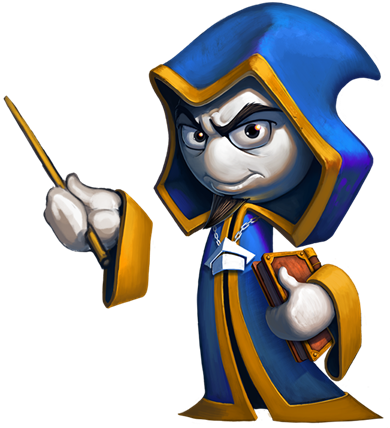 Увод в АСД
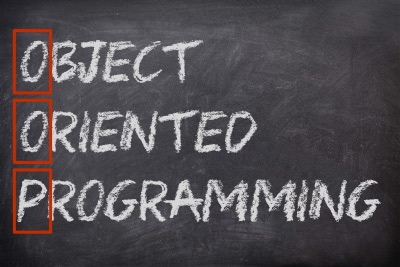 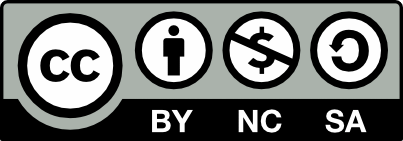 Учителски екип
Обучение за ИТ кариера
https://it-kariera.mon.bg/e-learning/
Съдържание
Какво са линейните структури данни?
АТД за списък
Статичен списък
Свързан списък
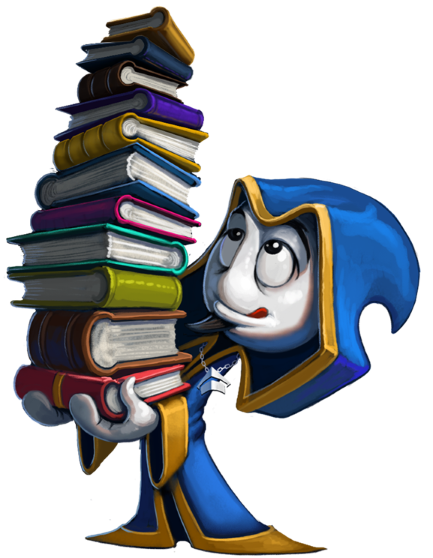 2
АТД на Списък
Списък – наредена поредица от елементи, с променлива дължина, поддържа следните операции:
Add (добавяне на елемент)
Get (извличане на стойност на елемент)
Set (присвояване на стойност на елемент)
Remove (премахване на елемент)
Може да се имплементира чрез масив или списък от свързани възли (nodes)
3
Свързан списък (1)
Свързаният списък е структура от данни, която съхранява информацията във вид на елементи, в които се пази информация за стойността и за това кой е следващият елемент, откъдето идва и името му
Реализирането на такава структура става чрез създаването на клас Node, който описва структурата на един елемент от списъка, а за самият списък се създава клас DynamicList
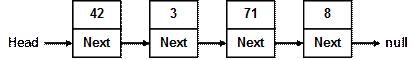 4
Свързан списък (2)
Класът Node съдържа следната информация:
поле от тип object, в което ще се съхранява стойността на елемента
поле от Node, в което ще се съхранява връзката към следващия елемент
5
Реализиране на свързан списък
public class Node
{
  private object element;
  private Node next;
  // TODO: Добавете свойства за Element и Next с публични get и set
  public Node(object element, Node prevNode)
  {
    this.element = element;
    prevNode.next = this;
  } 
  public Node(object element)
  {
    this.element = element;
    next = null;
  }
}
6
Реализиране на свързан списък
public class DynamicList
{
      // TODO: Дефиниране на Node класа като вложен 
      private Node head;
      private Node tail;
      private int count;
      public DynamicList() {…}
      public void Add(object item) { … }
      public object Remove(int index) { … }
      public int Remove(object item) { … }
      public int IndexOf(object item) { … }
      public bool Contains(object item) { … }
      public object this[int index] { …}
}
7
Реализиране на свързан списък
В конструктора създаваме празен списък
public DynamicList()
{
      this.head = null;
      this.tail = null;
      this.count = 0;
}
8
Реализиране на свързан списък
tail и head едновременно сочат елемнта
Add:
  if (head == null)
    Създаване на първи елемент в списъка
  else
    Създаваме пореден елемент в списъка
  увеличаваме Count
негов родител е досегашният tail
9
Реализиране на свързан списък
За част от следващите операции, ще е нужно използването на обхождане на списъка:
Обхождане на списъка:
  index = 0
  Задаваме елемент current = head
  Докато current != null
    current = current.Next
    index++
10
Реализиране на свързан списък
Remove (по индекс):
  проверка дали индекса е валиден
  намираме елемента, на съответния индекс
  намаляме Count и изтриваме елемента
  намираме новият последен елемент
  и го задаваме за tail
Чрез обхождане на елементите и достъпване на Next указателя на всеки един от тях
11
Реализиране на свързан списък
Remove (по елемент):
  намираме елемента, използвайки обхождане
  Ако елементът е намерен:
    Намляме Count и го изтриваме
    Намираме последният елемент и го задаваме на tail
  Ако елементът НЕ Е намерен връщаме -1
12
Реализиране на свързан списък
IndexOf:
  намираме елемента, използвайки обхождане
  Ако елементът е намерен:
    Връщаме индекса му
  Ако елементът НЕ Е намерен връщаме -1
13
Реализиране на свързан списък
Contains:
  Извикваме IndexOf
  Ако IndexOf върне стойност различна от -1
    връщаме индекса
  в противен случай
    връщаме -1
14
Реализиране на свързан списък
public object this[int index]:
  get
    проверяваме дали достъпваме валиден индекс
    обхождаме списъка по стандартната схема и така достигаме до желания индекс и връщаме стойността му
  
  set
    аналогичен на get, с разликата че задаваме стойността му, а не я извличаме
15
Свързан списък
https://it-kariera.mon.bg/e-learning/
Министерство на образованието и науката (МОН)
Настоящият курс (презентации, примери, задачи, упражнения и др.) е разработен за нуждите на Национална програма "Обучение за ИТ кариера" на МОН за подготовка по професия "Приложен програмист"


Курсът е базиран на учебно съдържание и методика, предоставени от фондация "Софтуерен университет" и се разпространява под свободен лиценз CC-BY-NC-SA
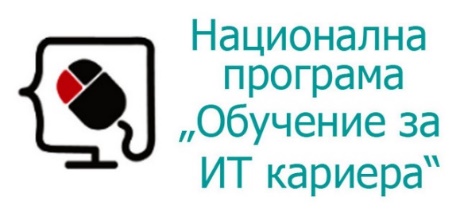 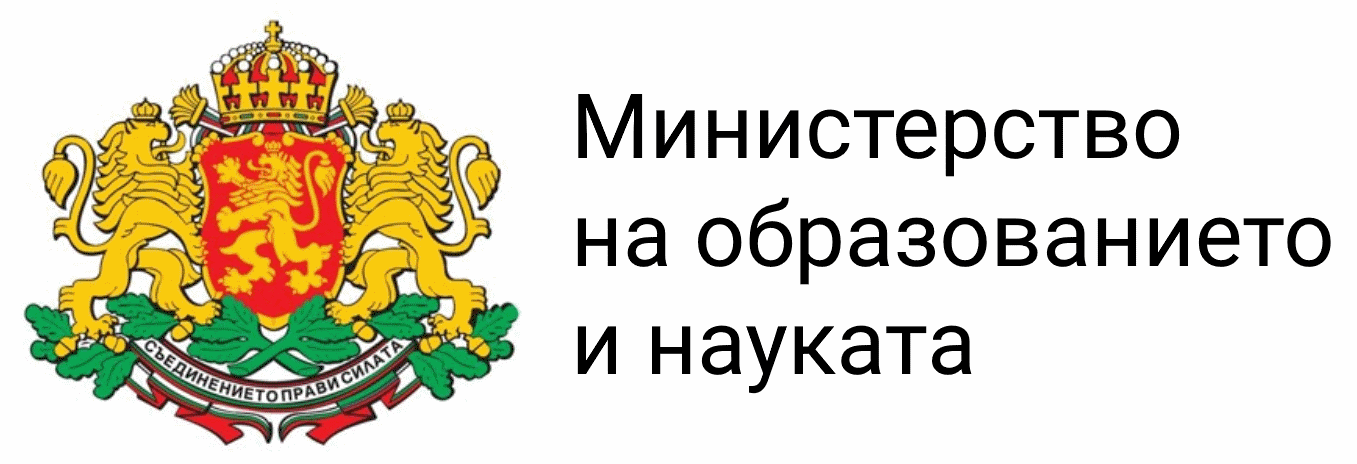 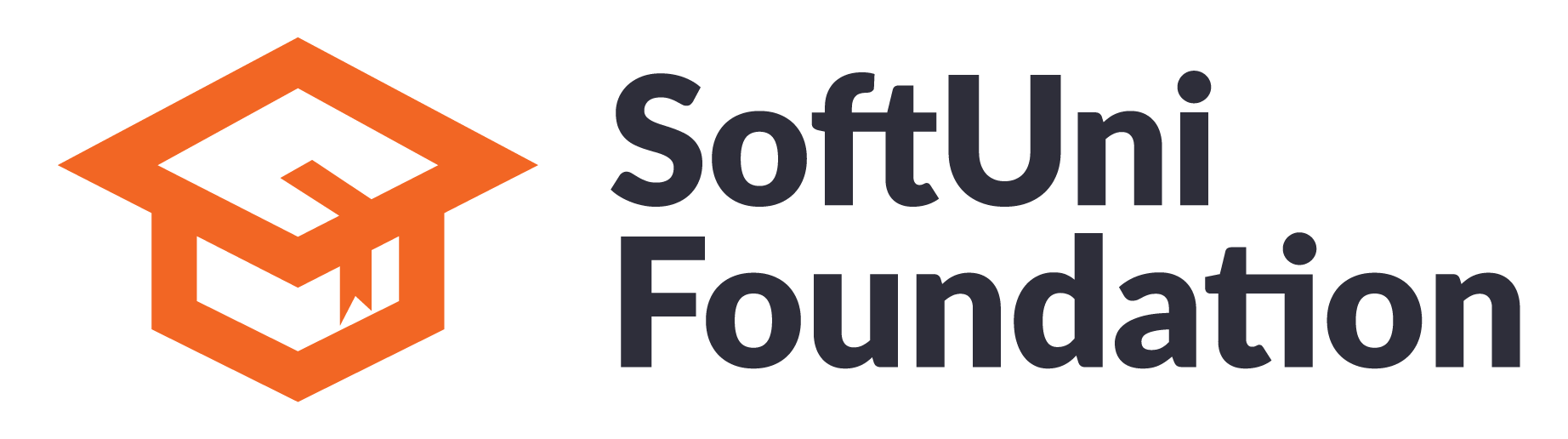 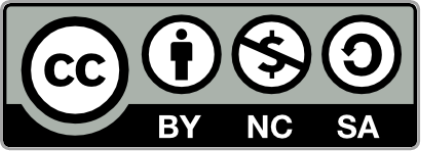 17